Název školy:		ZŠ a MŠ T. G. Masaryka FulnekAutor:			Mgr. Blanka KusáNázev:			VY_52_INOVACE_PR.3.4-18Téma:				RostlinyČíslo projektu:	CZ.1.07/1.4.00/21.0903
Anotace: Výkladová prezentace, ve které se žáci seznámí se společnými znaky rostlin, částmi jejich těla a základním tříděním.
Vzdělávací oblast: Člověk a jeho svět, Prvouka
Ročník: 3.	
Druh učebního materiálu: výkladová prezentace
Stupeň a typ vzdělávání: základní vzdělávání – první stupeň
R O S T L I N Y
SPOLEČNÉ ZNAKY
vyživují se - voda, živiny, světlo, oxid uhličitý
 dýchají
 rozmnožují se – semena, šlahouny ,oddenky, cibule,…
 rostou a vyvíjejí se – od semínka po strom
 pohybují se - otáčejí, zavírají květy
Jediný zdroj kyslíku na Zemi
Pouze zelené části rostlin
 Spotřebovávají oxid uhličitý, uvolňují do ovzduší kyslík
 (fotosyntéza)
Nekvetoucí rostliny
mechy (nemají pravé kořeny ani listy, jen jemná vlákna)
 kapradiny


Rostou na vlhkých místech.
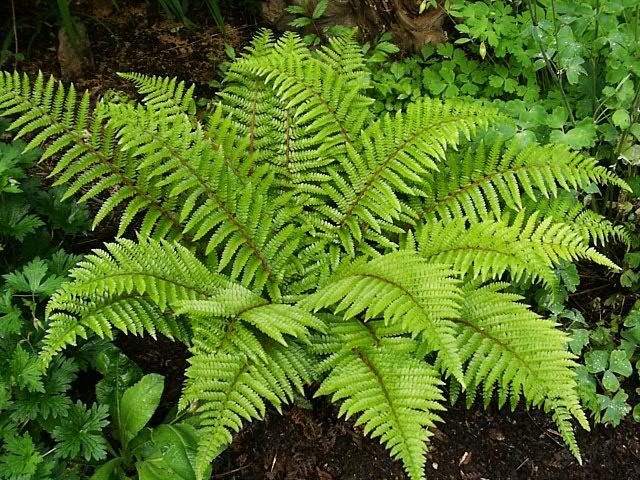 Obr. 1
Kvetoucí rostliny
květiny

 trávy

 stromy a keře

 užitkové rostliny
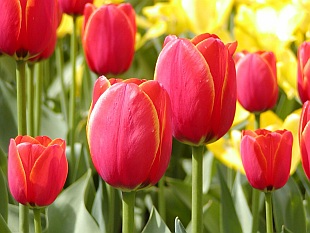 Obr. 2
Užitkové rostliny
ovoce- malvice, peckovice, bobule
zelenina – kořenová, listová, plodová, cibulová, košťálová
hospodářské plodiny – obilniny, pícniny, …


Rýže, pšenice, kukuřice, brambory, čaj, bavlník, dřevo stromů, fazole, mrkev, jablka, …
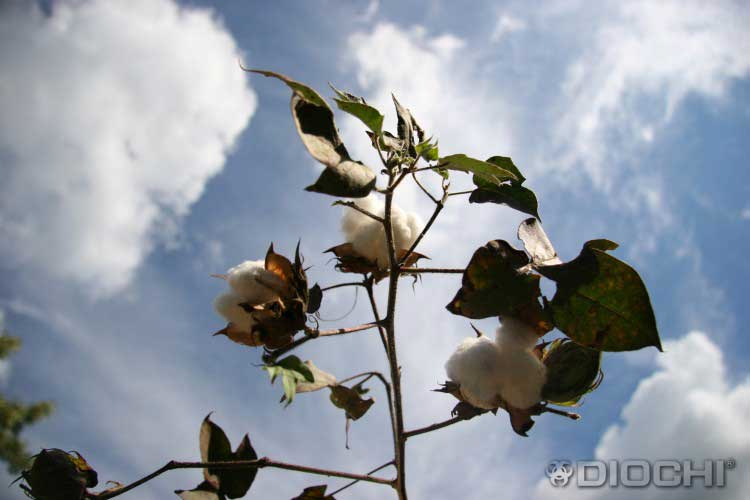 Obr. 3
Léčivé rostliny
Obsahují léčivé látky (čaje, obklady, léky).

 heřmánek
 lípa
 jitrocel
 třezalka
 mateřídouška  
 divizna
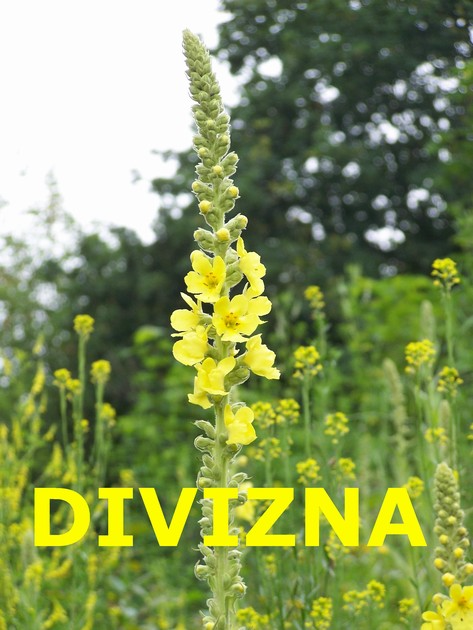 Obr. 4
Jedovaté rostliny
Pozor na plody, u některých i listy a květy.

 konvalinka
 vraní oko
 rulík
 durman
 lýkovec
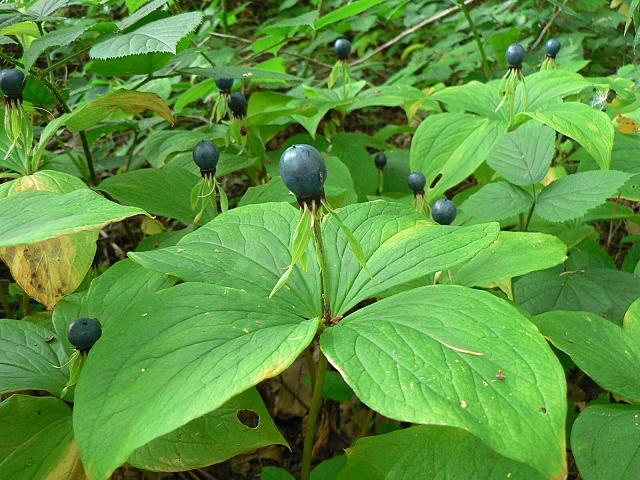 Obr. 5
Chráněné rostliny
Ohrožené druhy, kterým hrozí vyhynutí, nesmíme v přírodě trhat ani přesazovat.

 bledule, sněženka
 leknín
 hořec
 koniklec
 lilie
 ocún
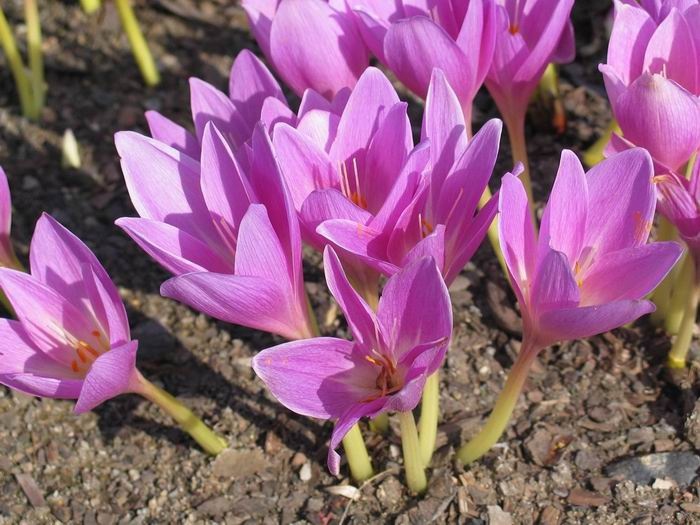 Obr. 6
Okrasné rostliny
Květiny vyšlechtěné z planě rostoucích

 růže
 tulipán
 kosatec
 chryzantéma
 orchidea
 karafiát
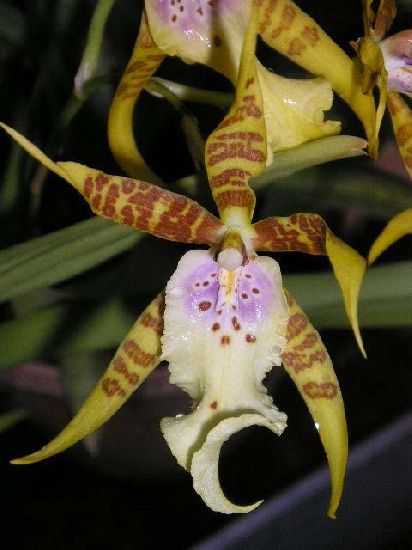 Obr. 7
Stromy a keře
keře – dřeviny, kterým se stonek rozvětvuje hned u země
 líska, šípková růže, černý bez,…

 stromy – dřeviny, kterým se stonek rozvětvuje nad zemí
 buk, smrk, kaštan, jabloň, …
 vylučují kyslík, kořeny zpevňují půdu, listy vypařují vodní páry, dávají potravu
Listnaté stromy
Mají listy, které na podzim většinou opadávají

 vrba, dub, lípa, jírovec, buk, ovocné stromy ( jabloň, hrušeň, třešeň, ořešák,…)
Jehličnaté stromy
Úzké listy připomínající jehličky na podzim neopadávají (výjimka - modřín ).
Semena dozrávají v dřevitých šiškách.

 smrk, borovice, jedle, modřín
 sekvoje – největší jehličnan (roste v Kalifornii)
Části kvetoucích rostlin
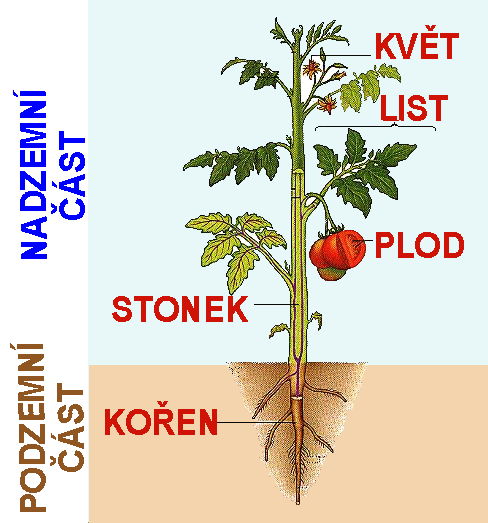 kořen
 stonek
 list
 květ
 plod
Obr. 8
Kořeny
podzemní části rostlin

 přijímají živiny

 upevňují rostlinu v půdě

 obvykle se větví
Stonky
Nadzemní části rostlin
Přivádí k listům, květům a plodům vodu a živiny z kořenů.
Dužnatý (byliny) –stvol (bez listů)
                                 lodyha (s listy)
                                 stéblo (dutý s kolínky)
Dřevnatý (dřeviny) –kmen
                                     větve
Listy
vyrůstají ze stonku, větve
 zachycují světlo potřebné k fotosyntéze
 jehlice - listy jehličnatých stromů 

 skládají se ze 2 částí –čepel
                                    řapík

 jednoduché listy – čepel z jedné části
 složené listy – čepel složená z více listů
Květy
slouží k rozmnožování rostlin

 části – kalich
               korunní lístky
              tyčinky (s pylem)
              pestík
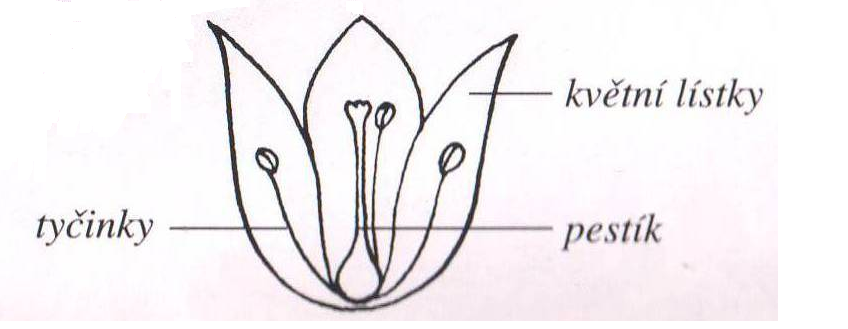 Obr. 9
Plody
vyvinou se z opylených květů
 obsahují semena

 dužnaté  plody – malvice
                                peckovice
                               bobule
 suché plody – makovice
                           ořech
                           lusk
Použité zdroje:
Obr. 1: http://www.thegardenhelper.com/pdj/05230001.JPG
Obr. 2: http://www.nejzahrady.cz/uws_images/Kvetinarstvi/Kvetiny/tulipan.jpg
Obr. 3: http://www.diochi.cz/main/img/herbar_obraz_6/bavlnik.jpg
Obr. 4: http://nd03.jxs.cz/603/517/174ae494f0_57434599_o2.jpg
Obr. 5: http://blog.idnes.cz/blog/1933/146971/bradlec14.jpg
Obr. 6: http://www.biolib.cz/IMG/GAL/3290.jpg
Obr. 7: http://www.szestabor.cz/botanicka/photos/fs1orchidej_sp.jpg
Obr. 8: http://skolakov3a.sweb.cz/PRVOUKA/rostliny2/rostlina.gif
Obr. 9: http://www.ped.muni.cz/wchem/sm/dp/davidova/www_zaci1/kvet.bmp